CHINH PHỤC CÚP C1 THÔI NÀO !! ^^
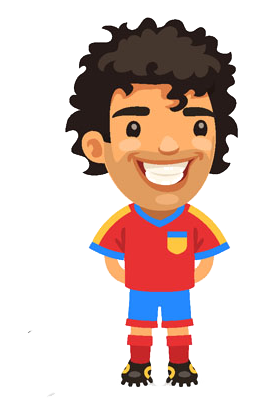 Câu hỏi  mấy mem đặt tại đây
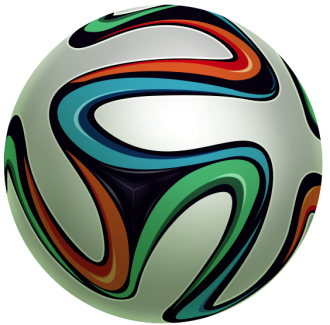 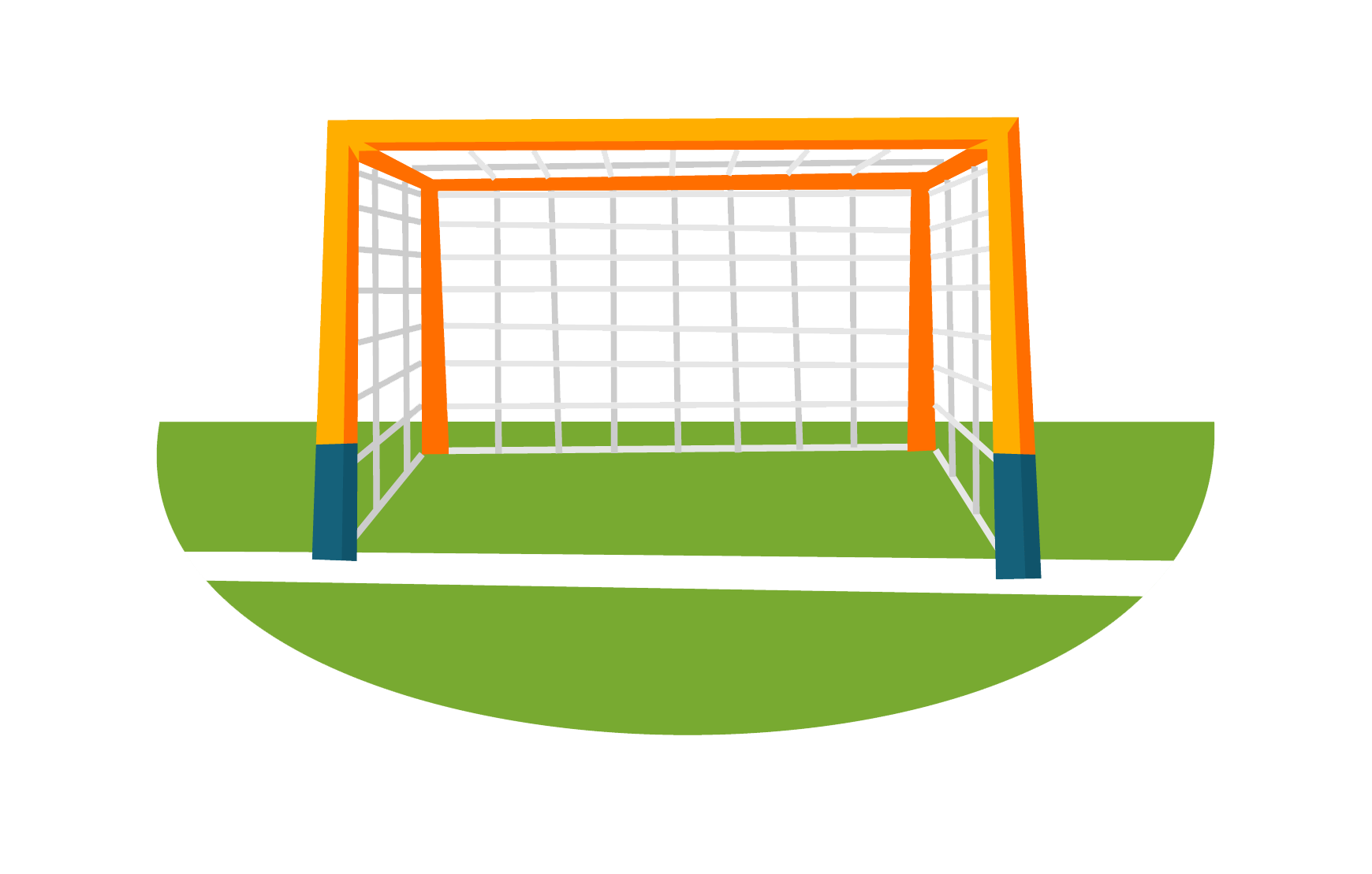 Vàoooooo
Không vào ^^
Không Vào
Không vào
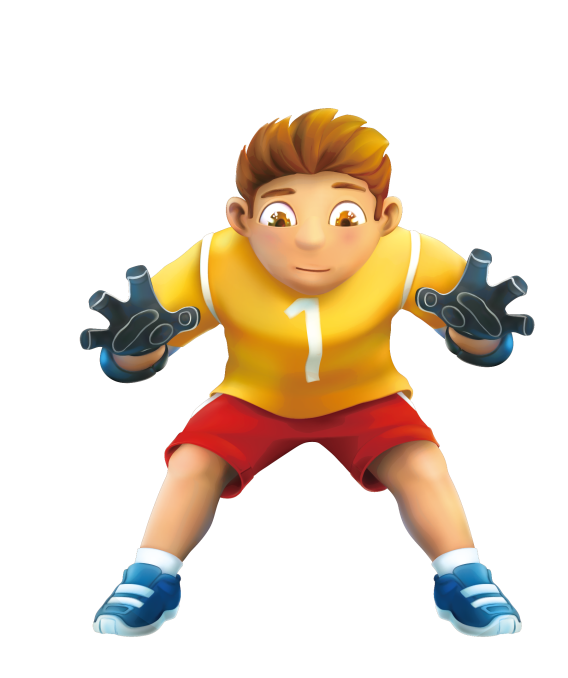 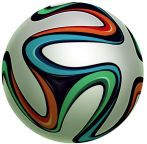 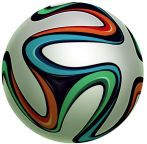 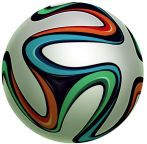 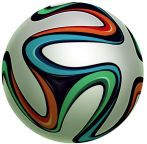 Đáp án đúng
Đáp án sai
Đáp án Sai
Đáp án sai
NEXT
Câu hỏi  mấy mem đặt tại đây
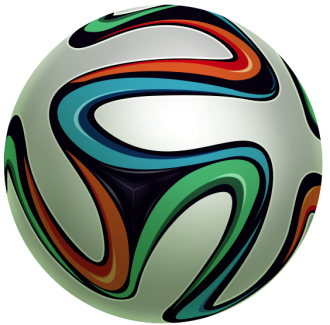 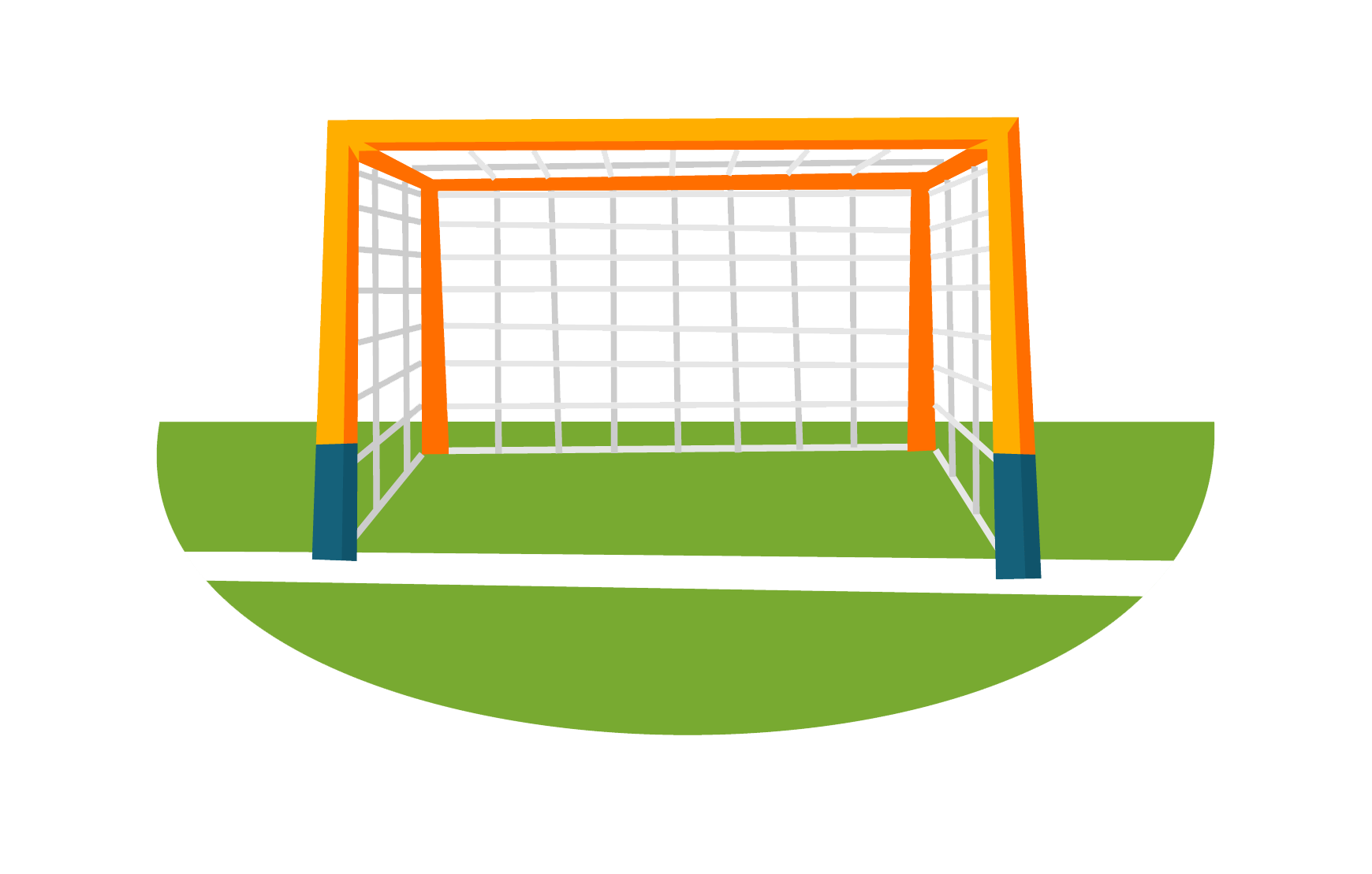 Không Vào
Không vào
Không vào
Vàoooooo
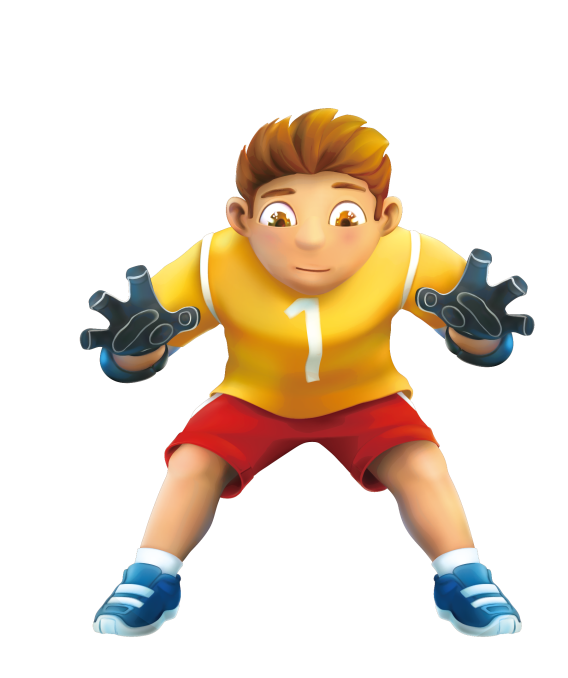 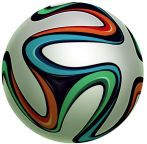 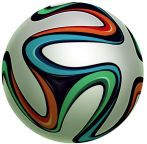 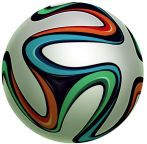 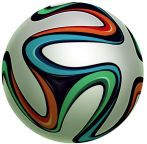 Đáp án sai
Đáp án sai
Đáp án sai
Đáp án Đúng
Next
Câu hỏi  mấy mem đặt tại đây
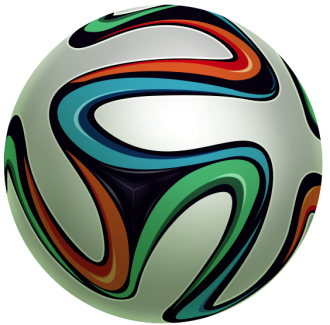 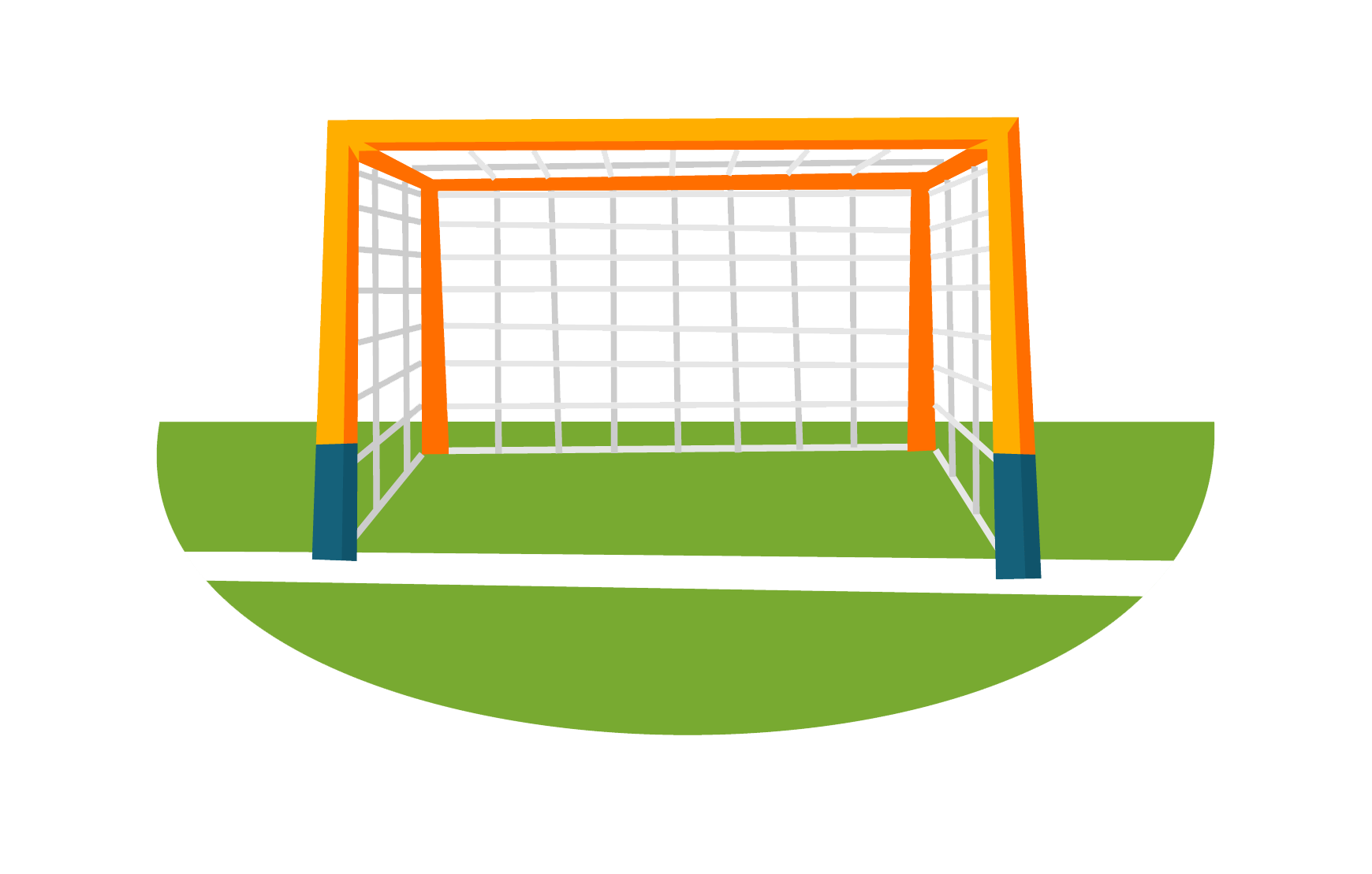 Không vào
Vàoooooo
Không vào
Không vào
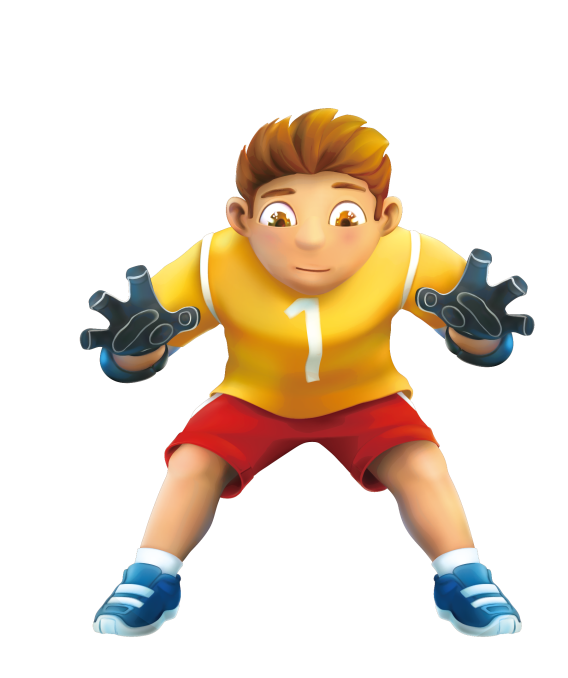 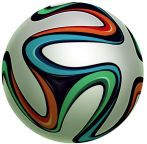 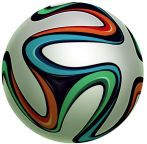 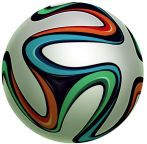 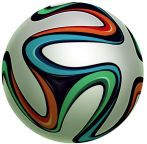 Đáp án sai
Đáp án Đúng
Đáp án sai
Đáp án sai
Next
Câu hỏi  mấy mem đặt tại đây
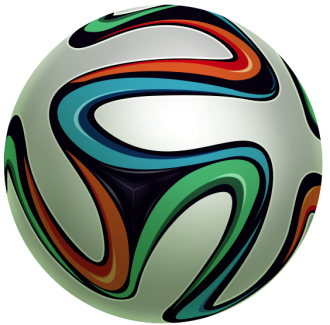 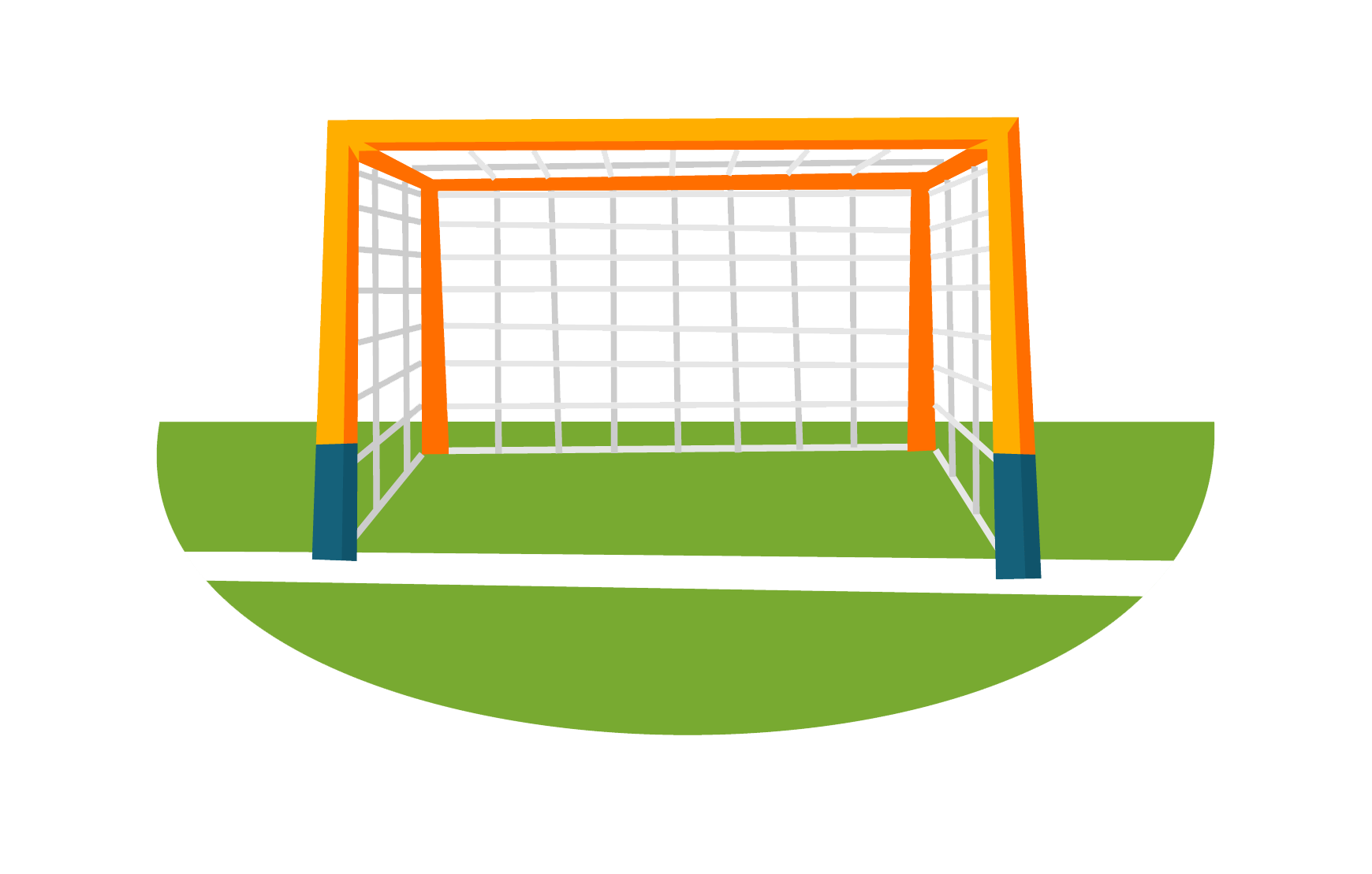 Vàoooooo
Không vào
Không vào
Không vào
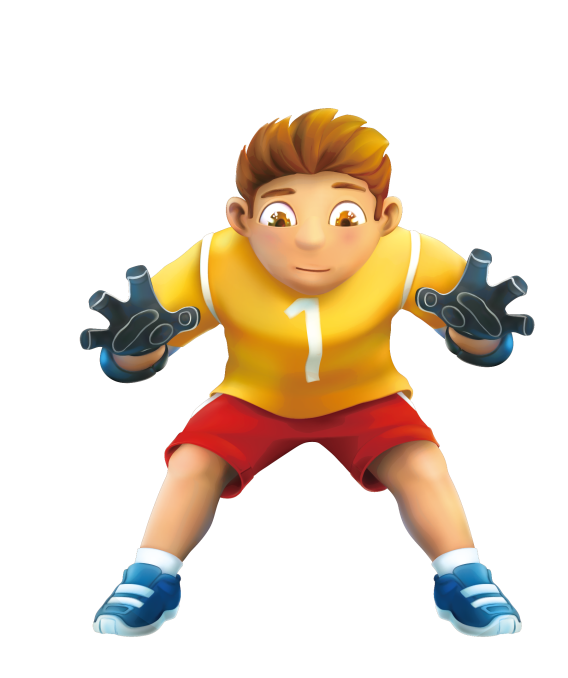 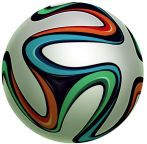 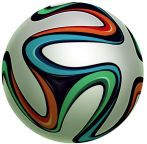 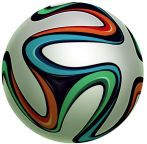 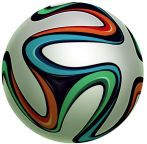 Đáp án sai
Đáp án Sai
Đáp án Đúng
Đáp án sai
Next
Câu hỏi  mấy mem đặt tại đây
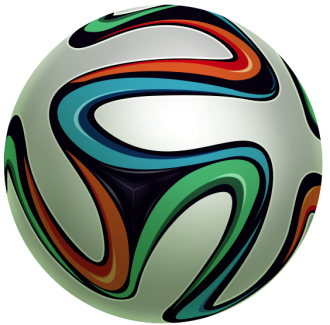 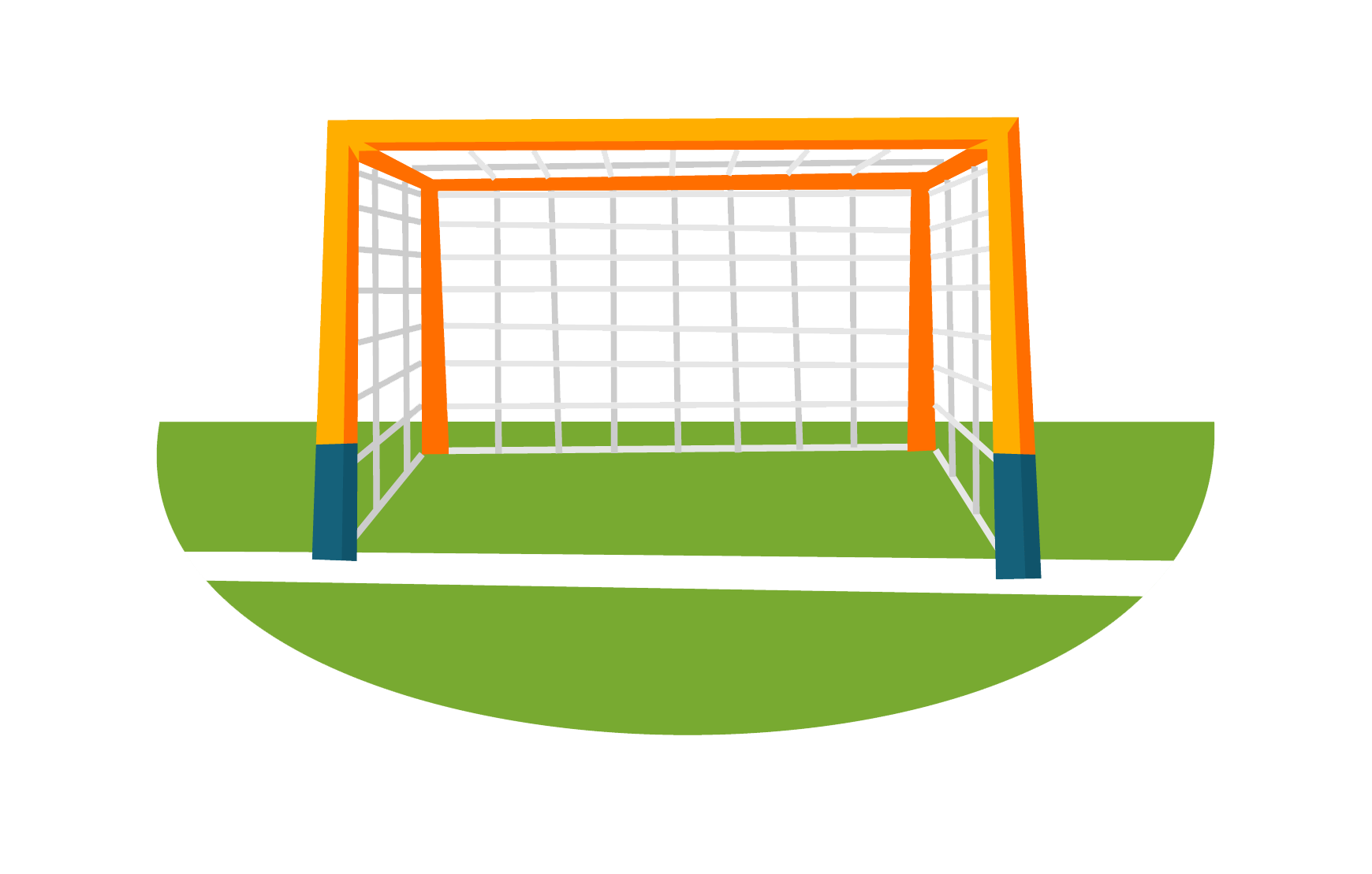 Không vào
Vàoooooo
Không vào
Không vào
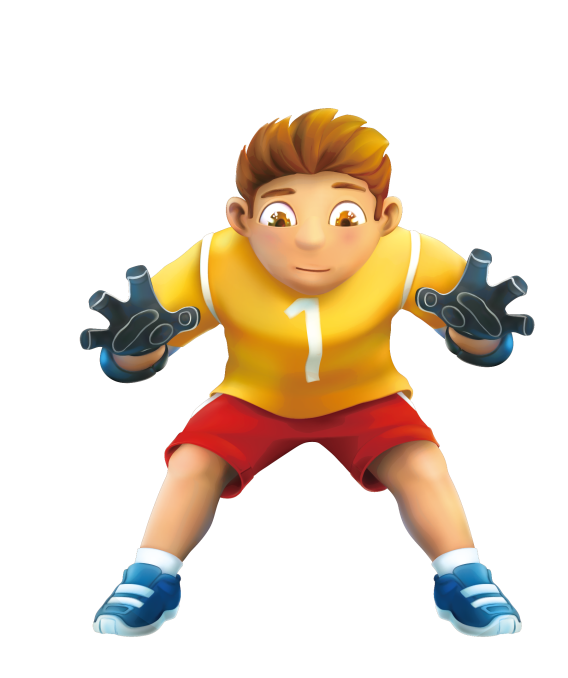 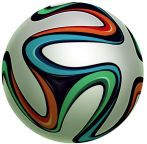 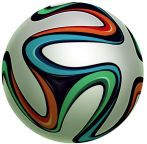 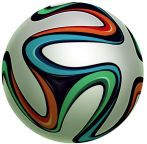 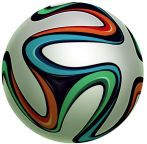 Đáp án sai
Đáp án Đúng
Đáp án sai
Đáp án sai
Next
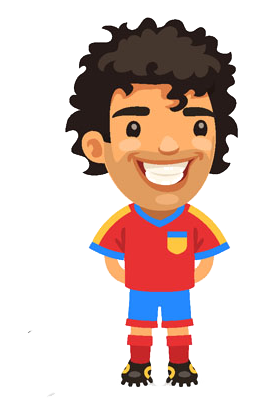 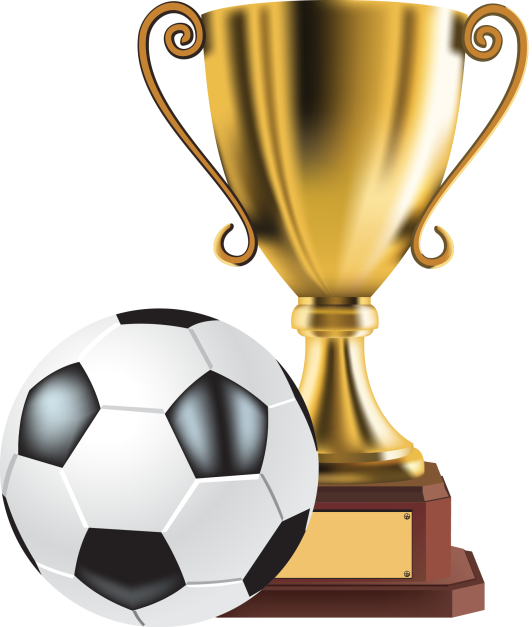 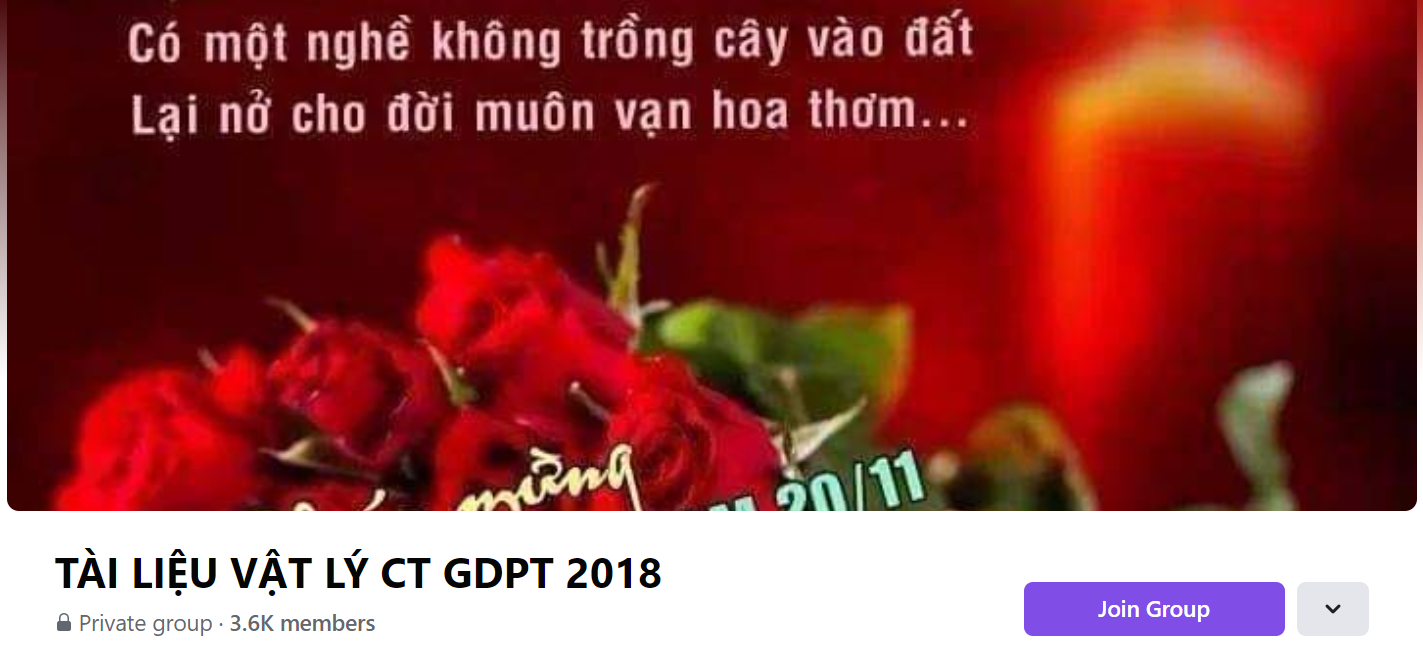 SƯU TẦM: ĐOÀN VĂN DOANH, NAM TRỰC, NAM ĐỊNH
LINK NHÓM DÀNH CHO GV BỘ MÔN VẬT LÝ TRAO ĐỔI TÀI LIỆU VÀ CHUYÊN MÔN CT 2018
https://www.facebook.com/groups/299257004355186